Meal PLans
Lorena Giesbrecht
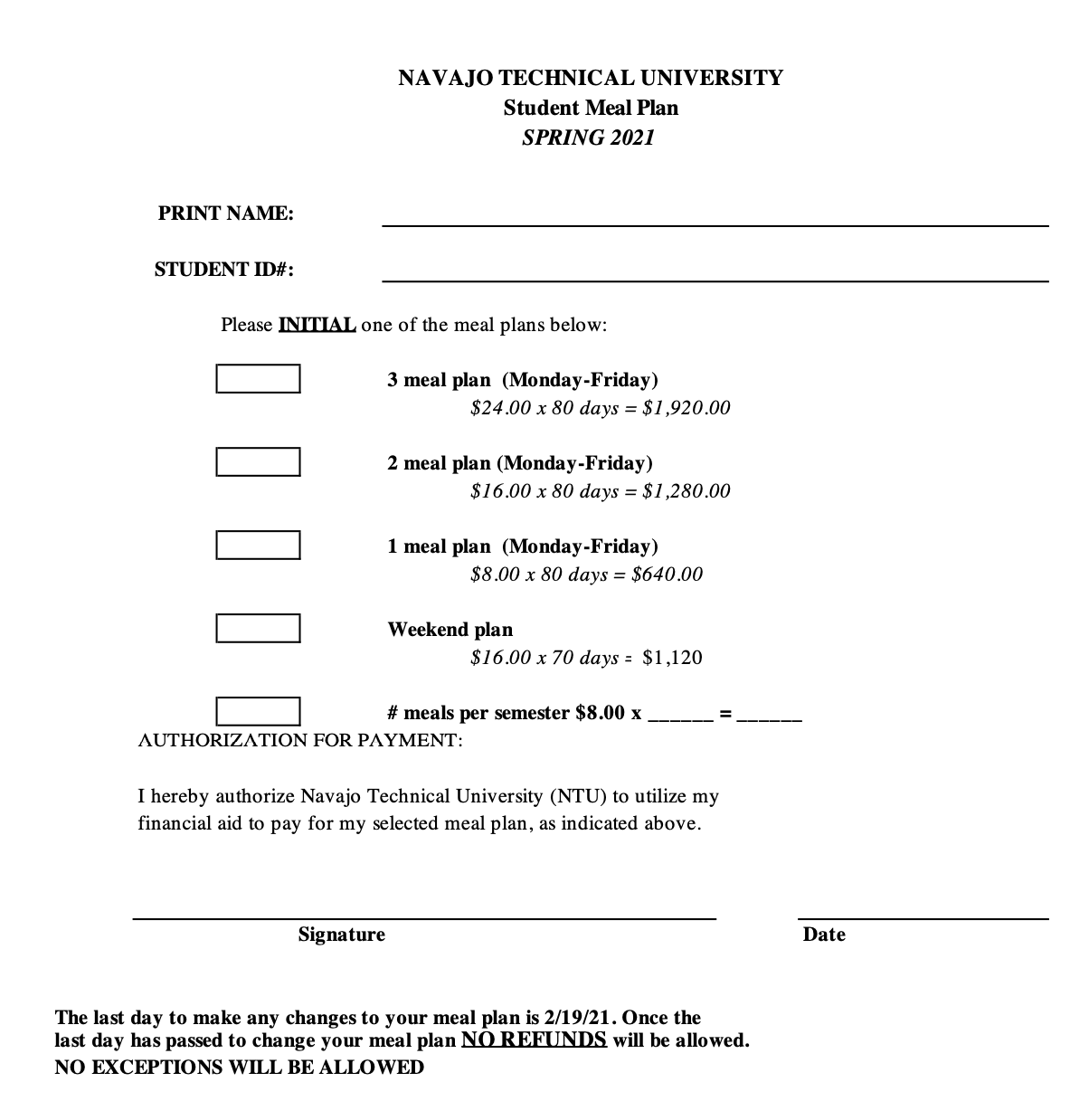 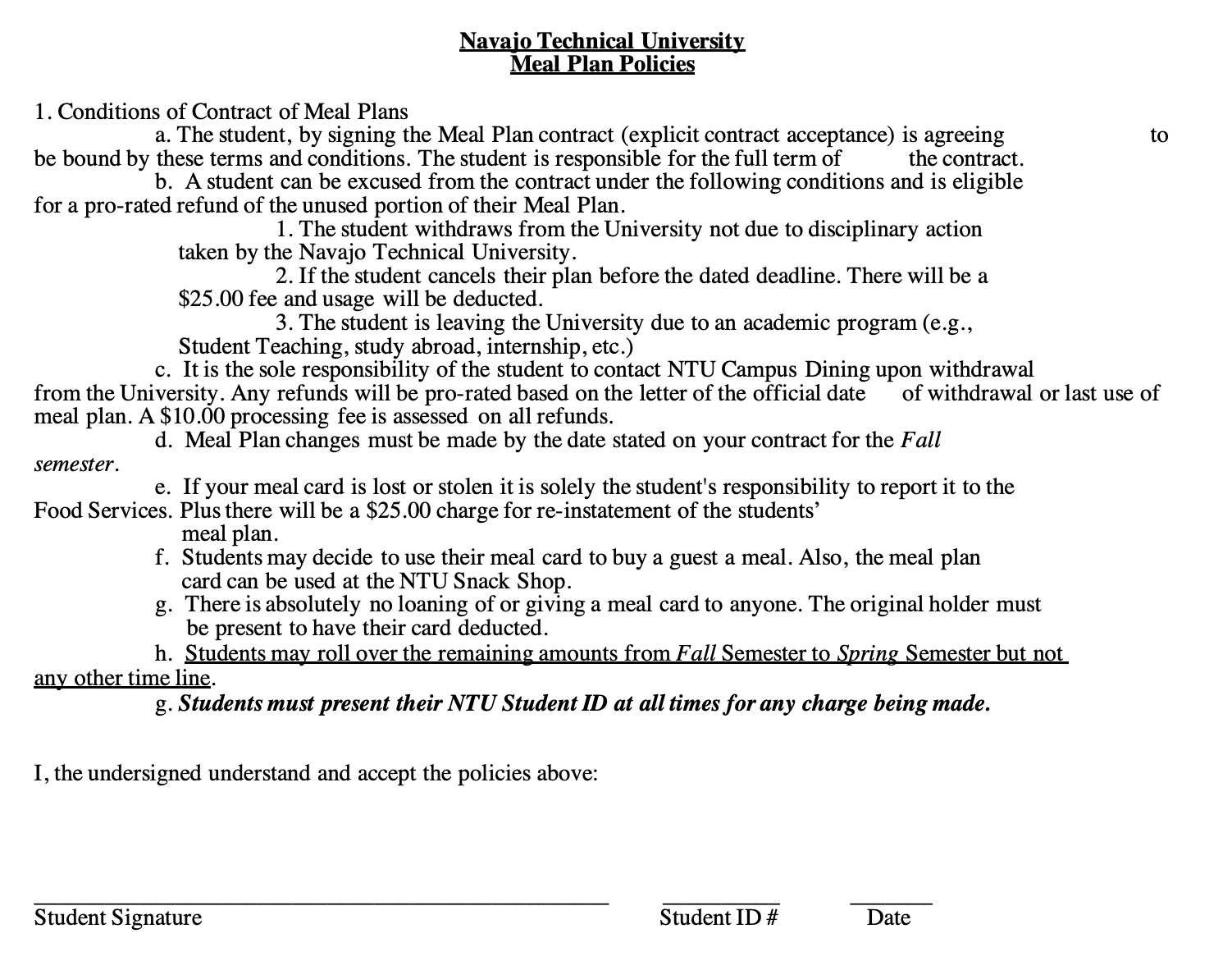 Cancellation Policy
Rollover policy
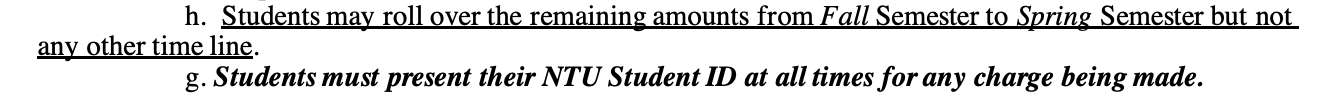 Things to know
To sign up for a meal plan you must go to the cafeteria
Meal card balances are displayed on your receipt when purchasing a meal or a snack from the snack shop
You can also get your balance by asking Cafeteria or Snack Shop staff.